Projekt „Upowszechnienie alternatywnych metod rozwiązywania sporów poprzez podniesienie kompetencji mediatorów, 
utworzenie Krajowego Rejestru Mediatorów (KRM) oraz działania informacyjne”
Marcin Smalcerz – Kierownik Projektu
Ministerstwo Sprawiedliwości
Upowszechnienie alternatywnych metod rozwiązywania sporów poprzez podniesienie kompetencji mediatorów, utworzenie Krajowego Rejestru Mediatorów (KRM) oraz działania informacyjne
Wnioskodawca – Minister Sprawiedliwości
Beneficjent –  Ministerstwo Sprawiedliwości 
Partnerzy Projektu - Centra Arbitrażu i Mediacji utworzone w wyniku realizacji projektów wyłonionych w ramach konkursu nr POWR.02.17.00- IP.04-00-001/17 oraz nr POWR.02.17.00-IP.04-00-0010/17:
Centralny Instytut Analiz Polityczno-Prawnych
Konfederacja Lewiatan
Katolicki Uniwersytet Lubelski Jana Pawła II
Regionalna Izba Gospodarcza Pomorza
Źródło finansowania –  Budżet Państwa, część budżetowa 37 Sprawiedliwość oraz Program Operacyjny Wiedza Edukacja Rozwój, działanie 2.17 Skuteczny wymiar sprawiedliwości (współfinansowanie ze środków Europejskiego Funduszu Społecznego)
Całkowity koszt projektu –  12 196 438,62 zł 
Planowany okres realizacji projektu – czerwiec 2020 – sierpień 2023
Cel projektu: Profesjonalizacja zawodu mediatora poprzez utworzenie Krajowego Rejestru Mediatorów (KRM)
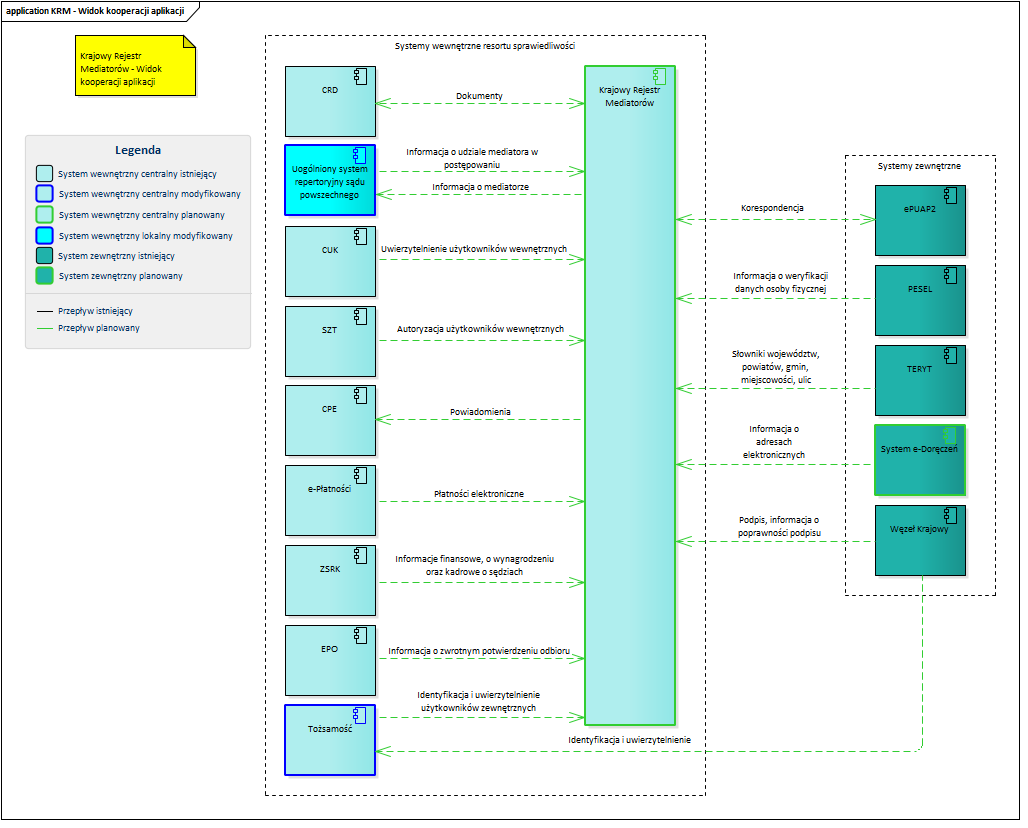 ARCHITEKTURA
SYSTEMU
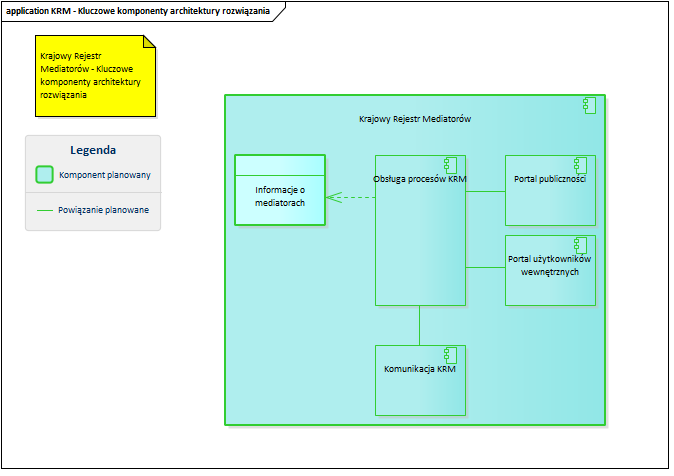 Dziękuję za uwagę